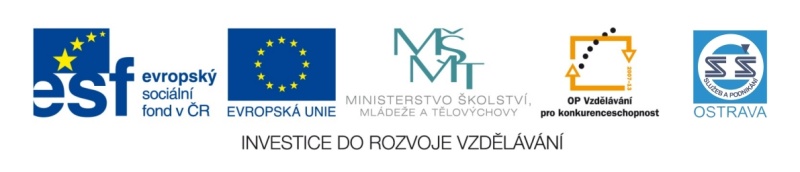 52_INOVACE_ZBO2_1564HO
Výukový materiál v rámci projektu OPVK 1.5 Peníze středním školámČíslo projektu:		CZ.1.07/1.5.00/34.0883 Název projektu:		Rozvoj vzdělanostiČíslo šablony:   		V/2Datum vytvoření:	3.1. 2013Autor:			Bc. Marie Horvátová
Určeno pro předmět:      ZbožíznalstvíTematická oblast:	Obuv a kožená galanterie
Obor vzdělání:		Obchodník (66-41-L/01)  2. ročník                                            Název výukového materiálu: Test		
Materiál byl vytvořen v souladu se ŠVP příslušného oboru vzdělání.
Popis využití: Název výukového materiálu byl vytvořen s pomocí programu PowerPoint, ověření znalostí testem.
Čas 15 minut
Z kterých zvířat jsou hověziny (jmenujte alespoň 3)

								3 body


2. Která hovězinová useň je broušená z rubu
 velur
 nubuk
 elk								1 bod
3. Která hovězinová useň se kadeří různým směrem
nubuk
elk
Štípenka							1 bod


4. Jak se nazývá kůže z nedonošených telat
ostarky
odstávčata
zmetky 							1 bod
5. Používají se vepřovice na výrobu obuvi?
Ano – usně jsou prodyšné, měkké
Ne – dochází k deformaci, usně jsou nevzhledné
Podle toho na jaký druh obuvi
								
								1 bod


6. Co si nejvíce ceníme na kozinkové usni?
jemnost, vláčnost pevnost i při malé tloušťce
hlavně pružnost a navlhavost
hlavně prodyšnost a tvárnost

								1 bod
7. Na co se nejvíce zpracovávají skopovice?
na vrchové materiály
ne spodkové usně
na podšívky

								1 bod

8. Z kterých zvířat jsou usně nazvané divočiny?
 (jmenujte 3 zvířata)

								3 body
9. Jakým způsobem se nejčastěji divočiny zpracovávají?
třísločiněním
zámišnictvím
chromočiněním 

								1 bod


10. Společný název pro usně obojživelníků a plazu je
reptilie
reptalie
Repotalie


								1 bod
Čím se vyznačují kůže z hadů a obojživelníků
dobrou pevností a pružností
 hezkou kresbou líce
 dobrou prodyšností a nasáklivostí

								1 bod

12. Který výrobní způsob obuvi je dnes nejrozšířenější 
Šitá obuv
Lepená
prošívaná


								1 bod
13. Obuv vyrobená lepením je
ohebná, vzdušná, lehká
flexibilní, neohebná
ohebná, málo vzdušná, těžší

								1 bod

14. Podle čeho se určuje velikost obuvi
podle délky chodidla
podle obvodu nártu
podle šířky nártu
podle délky prstů
podle výšky nártu					2 body
15. V jakém systému se obuv označuje
(velikostní číslování obuvi)

								3 boy


16. Určete velikost ve všech způsobech číslování
    
25 cm 							3 body
Hodnocení

25 – 22
21 – 18
17 – 13
12 – 8
7 - 0